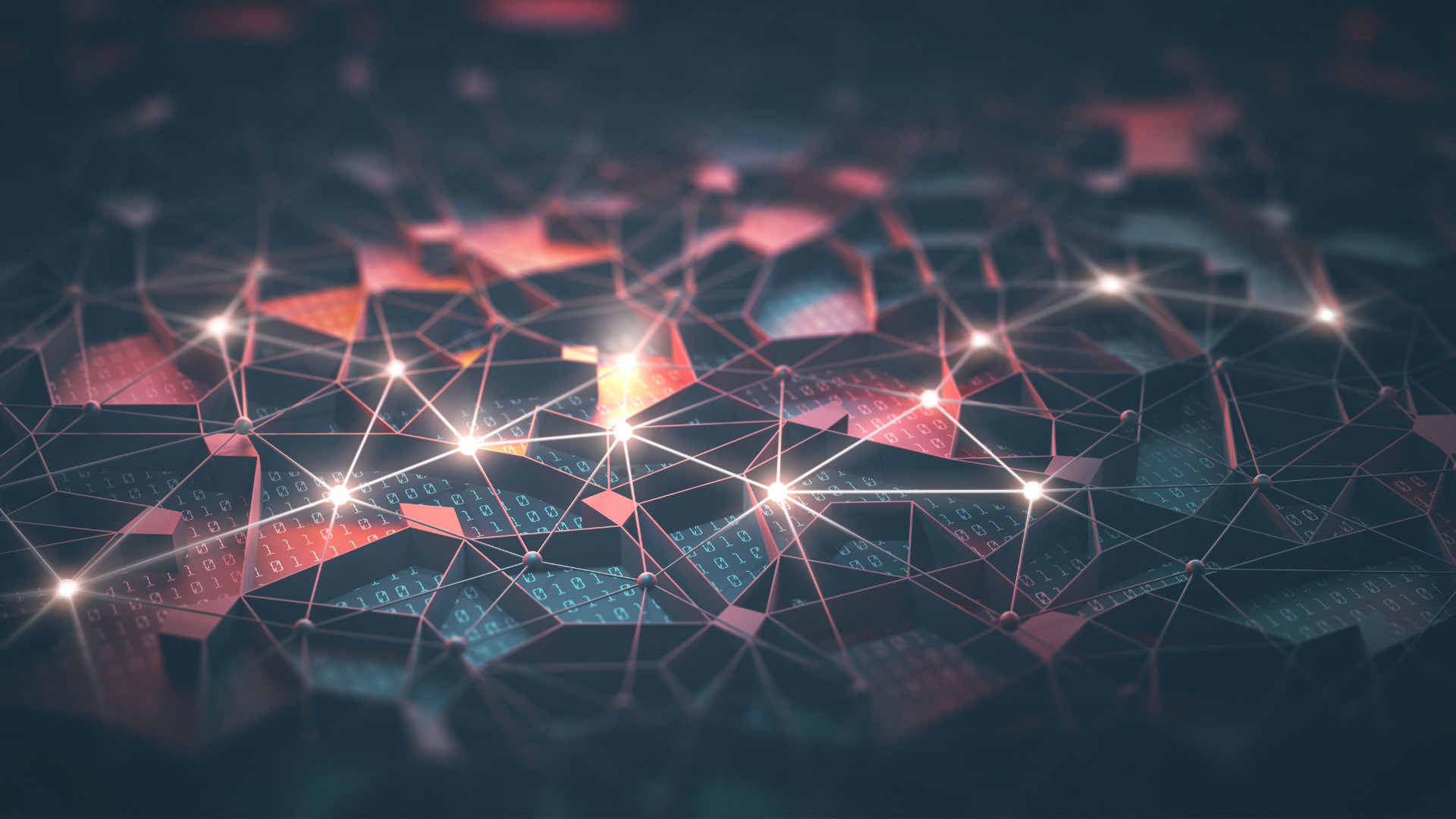 Integrating AI in the Workpace
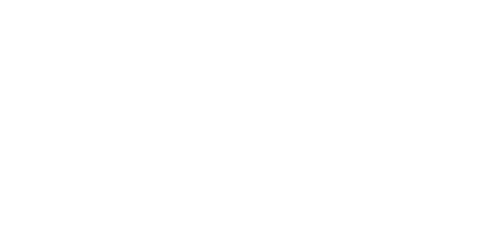 Prof. Alexiei Dingli
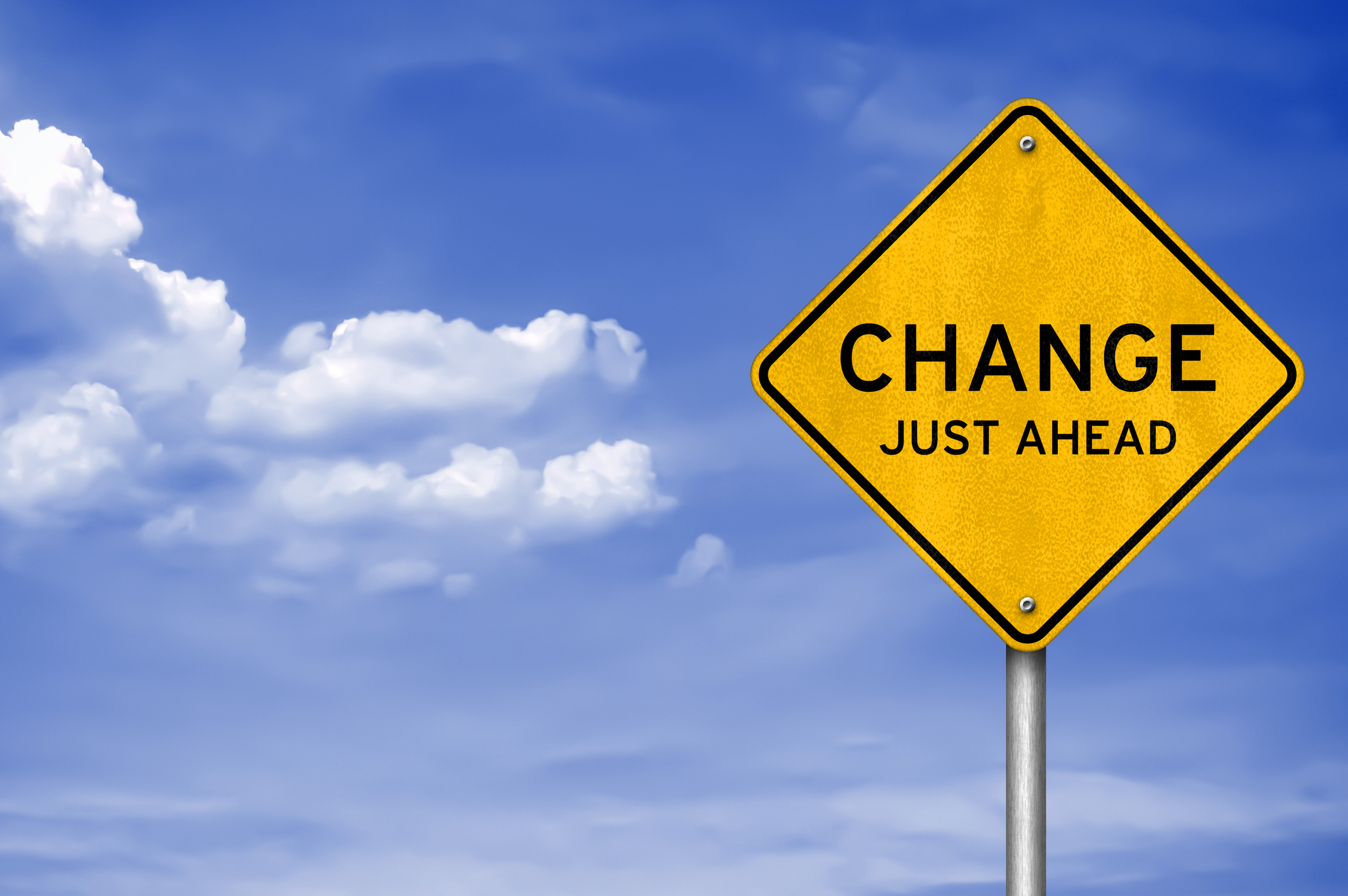 If it isn't 
broke, 
don’t 
fix it
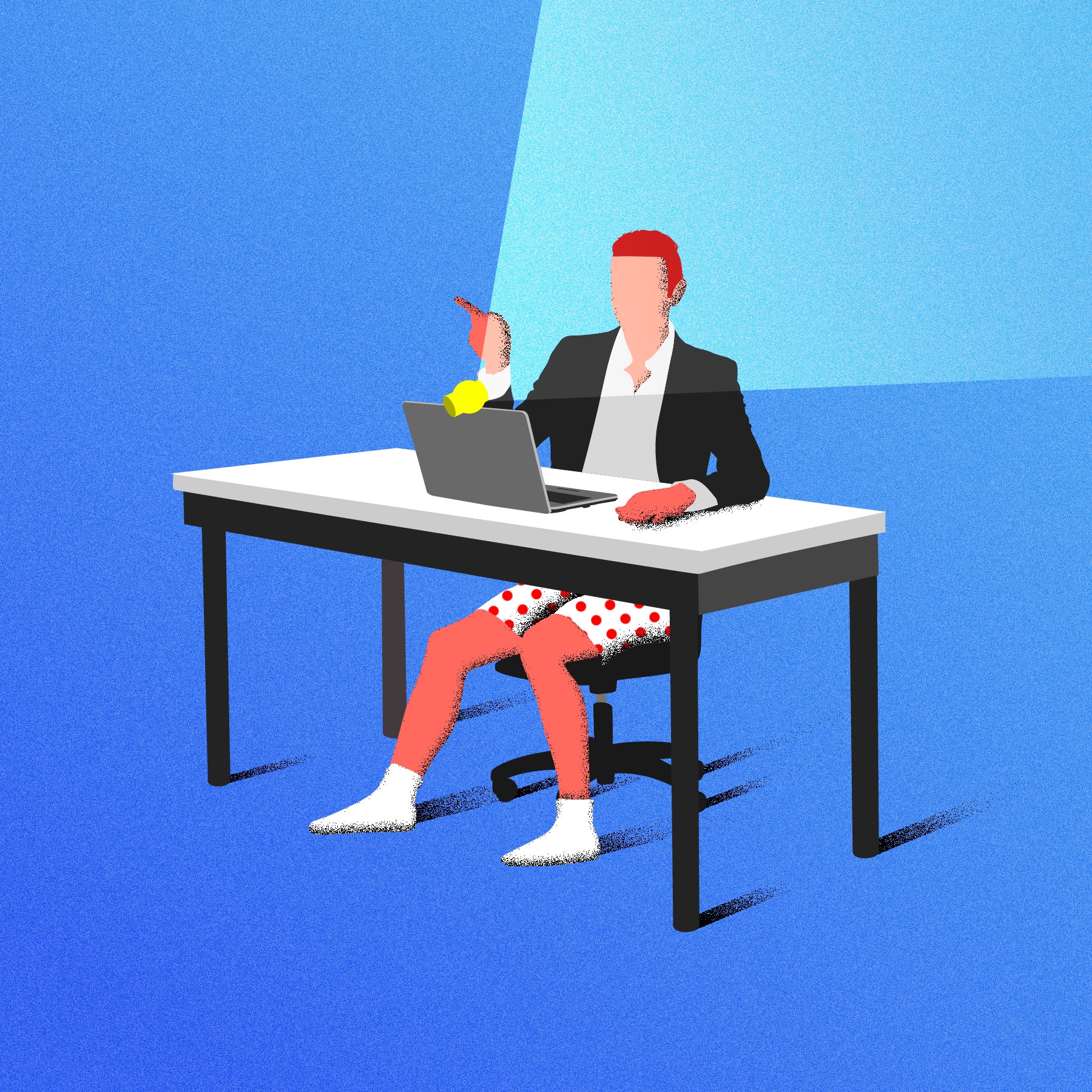 ONLINE 
IS HERE 
TO STAY
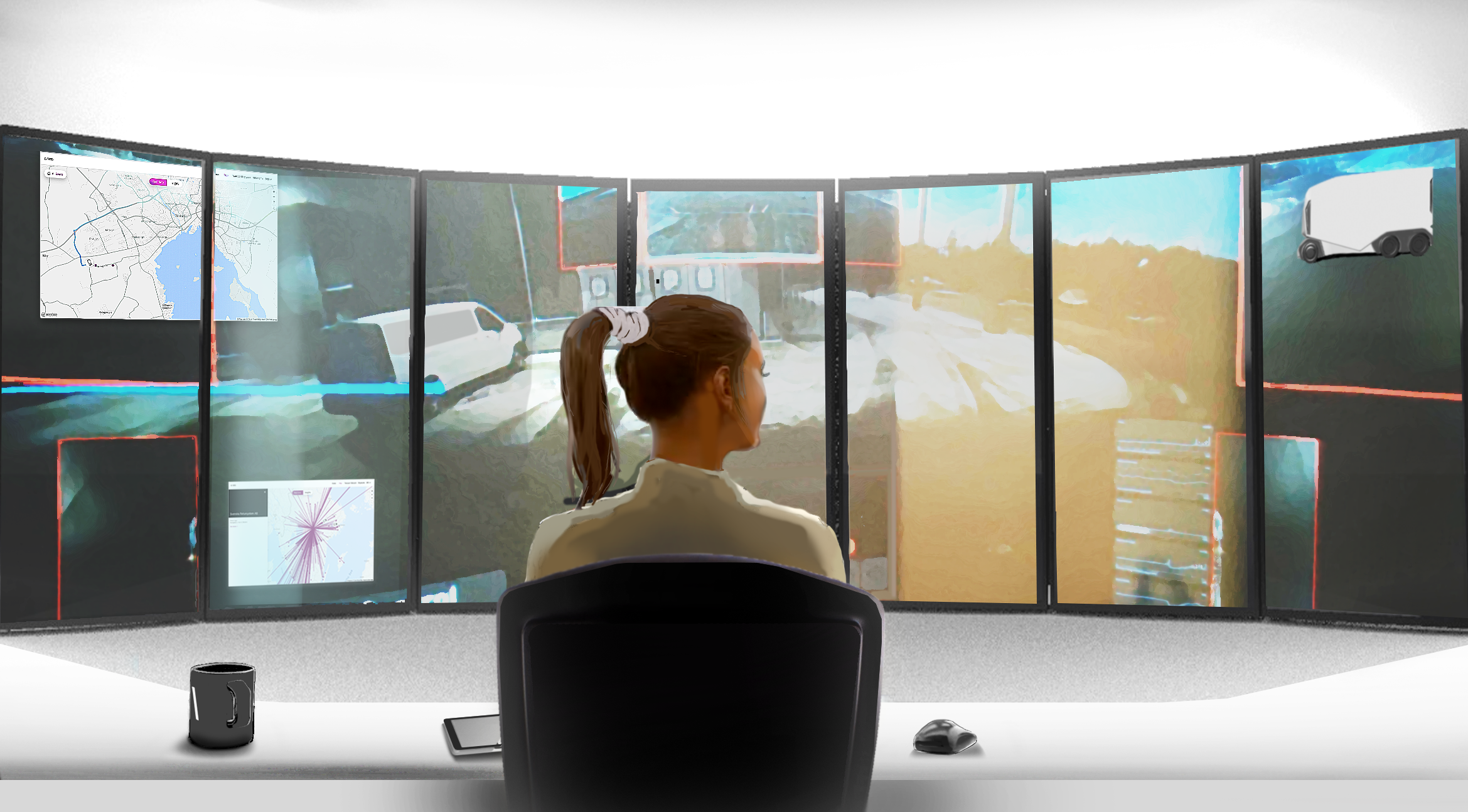 [Speaker Notes: The forklift truck drivers who never leave their desks
	several screens
	sensors


USA testing a robot pull over
	police officer stays safe, most dangerous part of their job
	checks car, identification, even inserts spikes under the car

Japan robot workers
	café
		people with ALS
		move, observe, talk to customers, carry objects
		eye movement of operators

New opportunities for disabled people
	how many of them are at home
	frustrated
	can’t earn a living
		give them dignity back with work
	precious resources
		we can use them productively]
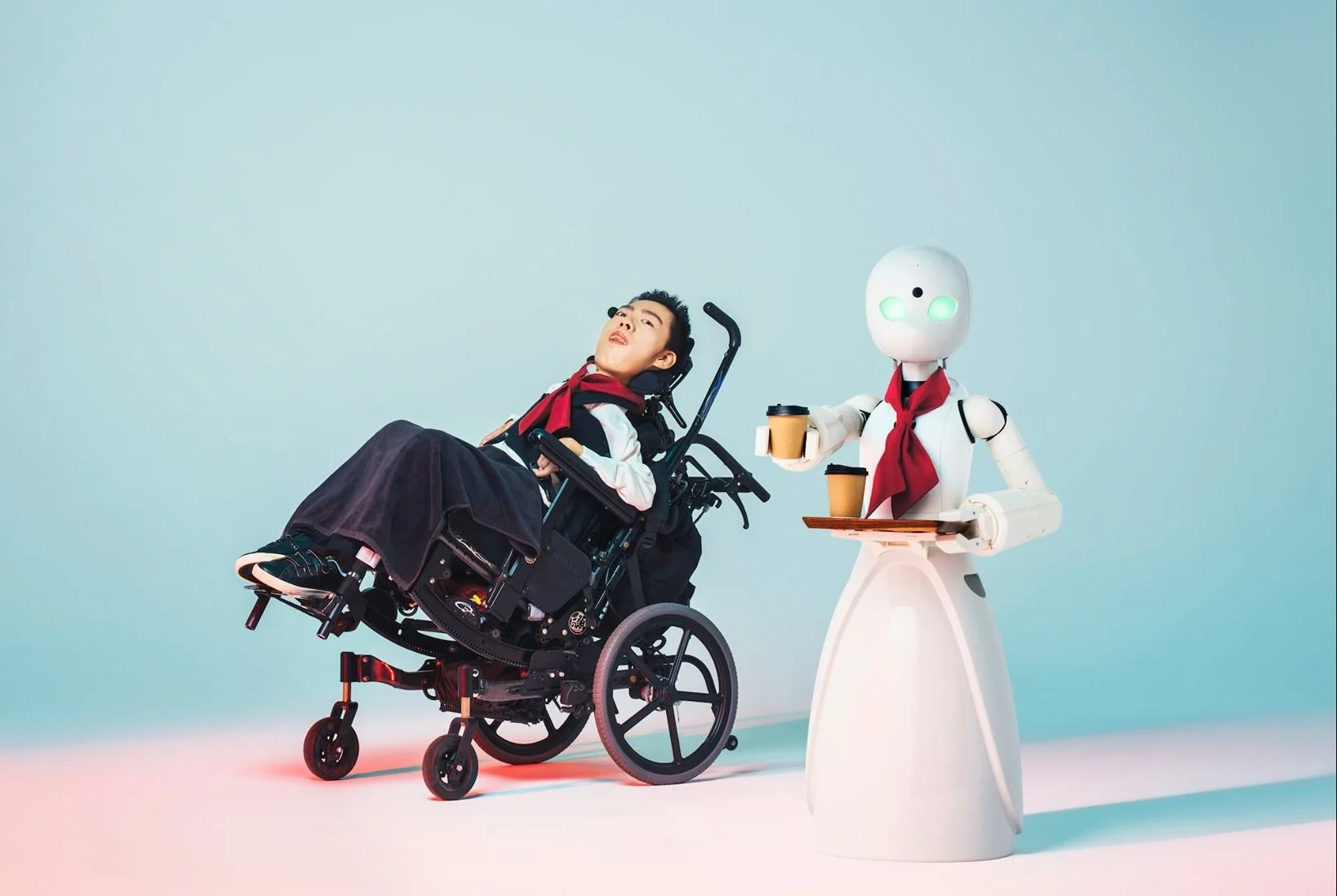 Use everyone’s potential
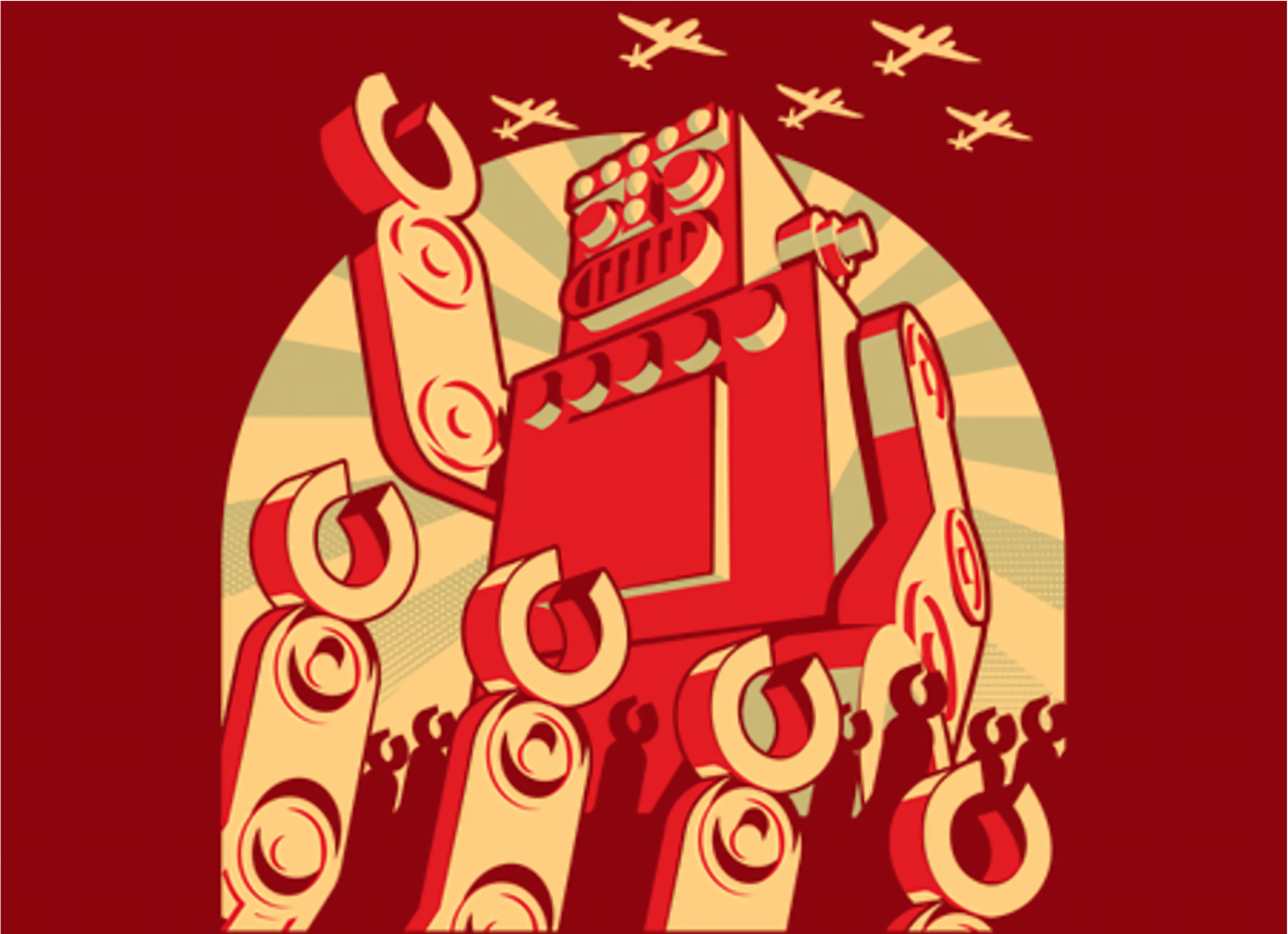 AI will take over the world
[Speaker Notes: Think of nuclear power

Our knowledge of AI comes from Hollywood movie]
Extremely fast

Handles huge amounts of data

Much more accurate

Ideal for repetitive tasks

Reduces human errors
Initial capital investment

Might displace jobs

AI expertise is rare

Some applications better 
done by humans
Artificial   Intelligence
[Speaker Notes: Q Rachel: Alexiei, can you explain in simple terms what is AI and the value which it brings to an organisation?

Answer A1: What is AI?
Answer A3: What value or disadvatanges of AI?
Answer A2: Benefits / capabilities of AI?

AI is a multidisciplinary area of studies which seeks to create intelligent machines. The term AI is made up of two words, Artificial and Intelligence. Artificial simply means that it is something created by humans. Intelligence is a little more tricky to define since there isn’t a universal agreement on what it is. However, when we see intelligent behaviour, we tend to recognise it immediately. Because of this, we tend to define intelligence in terms of association. In fact, we consider a machine to be intelligent if it performs a function which only an intelligent organism (such as a human) or group of organisms (such as bees) can perform. So to summarise, AI is that field of study which create machines which exhibit intelligent behaviour.

The benefits of AI are various and its capabilities far reaching. It can be as simple as coordinating the climate control in a car, up to automatically managing a nuclear power plant. Because of this, AI is considered as a horizontal field of study which can easily transform practically any other area of study. The benefits of AI include the automation of various functions, the optimisation of different processes and the prediction of future events with an accuracy, which in most cases, is much better than any human can achieve.

AI can bring a lot of value added to any organisation. If the organisation is sitting on a pile of data, AI can easily process that data, analyse it, extract patterns and identify problems. In the case of manual processes, AI can help automate repetitive tasks which might be too tedious and in some cases, a health hazard for humans. An AI system is exact in its work, it does not get bored, suffers no fatigue, can foresee future trends and is capable of handling much more data than a person can ever manage. The disadvantage of such a system is first of all financial, because any AI requires an initial capital investment however, once it is up and running, it would need little to no maintenance. Second, the deployment of an AI system will most probably affect the people working in the organisations. Some of the them might lose their jobs. Others need to be re-skilled in order to learn how to perform different tasks with the assistance of an AI system.




Initial Capital Intvestment – promote re-engineering scheme]
Everyday applications of AI
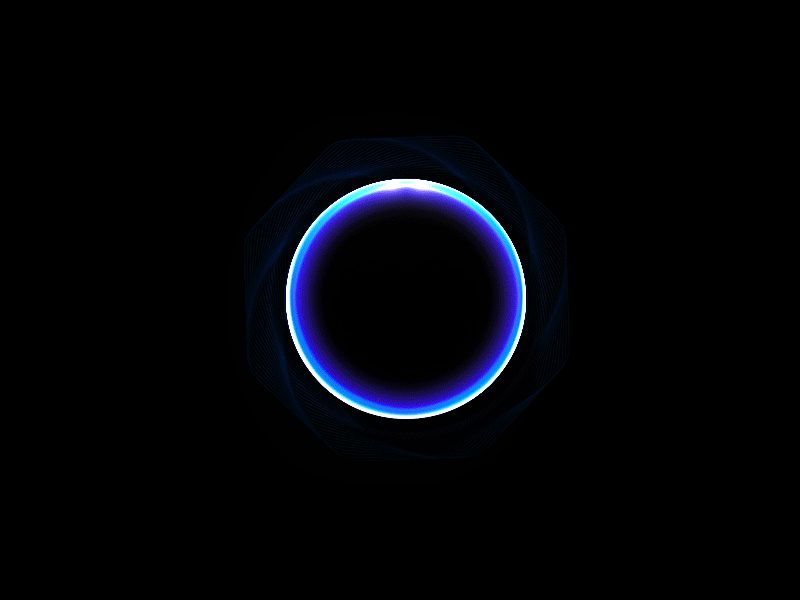 Email Spam Filter

Mobilephone assistant

Map Navigation

Document Correction

Automation (Robotic cleaners, Autopilot, etc.)
Fraud Prevention 
(Shopping, Bank, etc.)

Recommender Systems (Shopping, Job Matching etc.)

Internet Search

Social Networking Sites
[Speaker Notes: Q Rachel: But is AI just the flavour of the moment? Is it just Hype?

Only 50% were aware that they had ever interacted with an AI device; however, when made aware of some common AI applications, over 95% indicated that they had used one of these services over the last year 


Answer: A4: Practical applicaitons in everyday life?

As you correctly pointed out, AI is a very mature technology. Today, we can find it in almost any device we use. The only problem with AI is that a system which uses AI does not normally acknowledge this fact and as such, people are not aware of all the different AI systems they use in their day-to-day lives. Let me give you some examples. When one searches on Google, it is the AI that is actually sifting through millions of documents in order to locate the information you require. If someone goes on Facebook, it is the AI that is deciding the posts which are visible to the user. The climate control inside a car is managed by an AI system. The ovens which automatically adjust the cooking temperature according to what is being cooked are all managed by an AI system. Spam filters in your email client are powered by AI. The list can go on forever of course. What’s important to keep in mind is that AI is all around us and it is here to stay.]
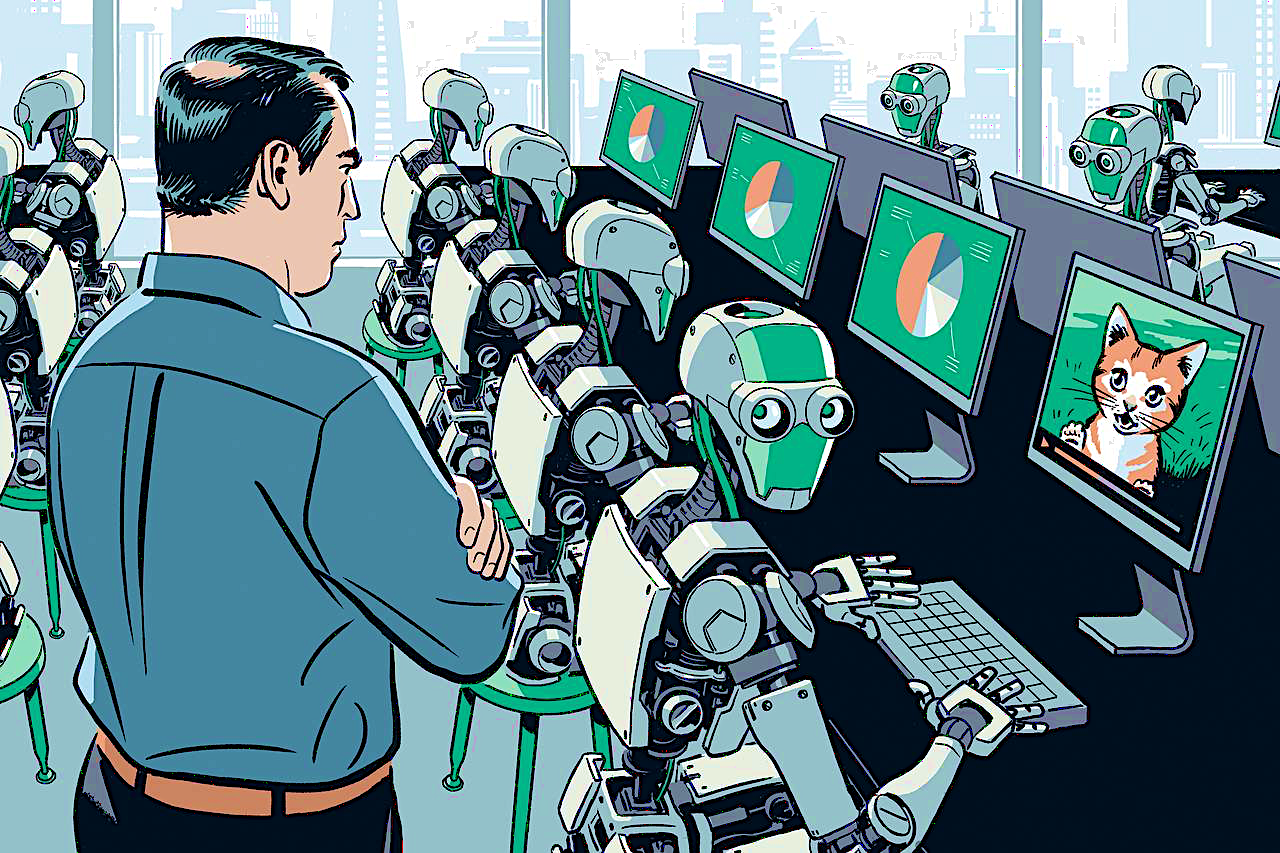 AI will take over our tasks
85 million

Jobs displaced by machines
97 million

New roles which will 
emerge thanks to machines
Impact on Jobs?
* Source - World Economic Forum, The Future of Jobs Report 2020
[Speaker Notes: Q Alexiei: Of course, we’re talking of a very different world over here than the one we know. Rach, what is the impact on jobs? 

R3: Impact on jobs?]
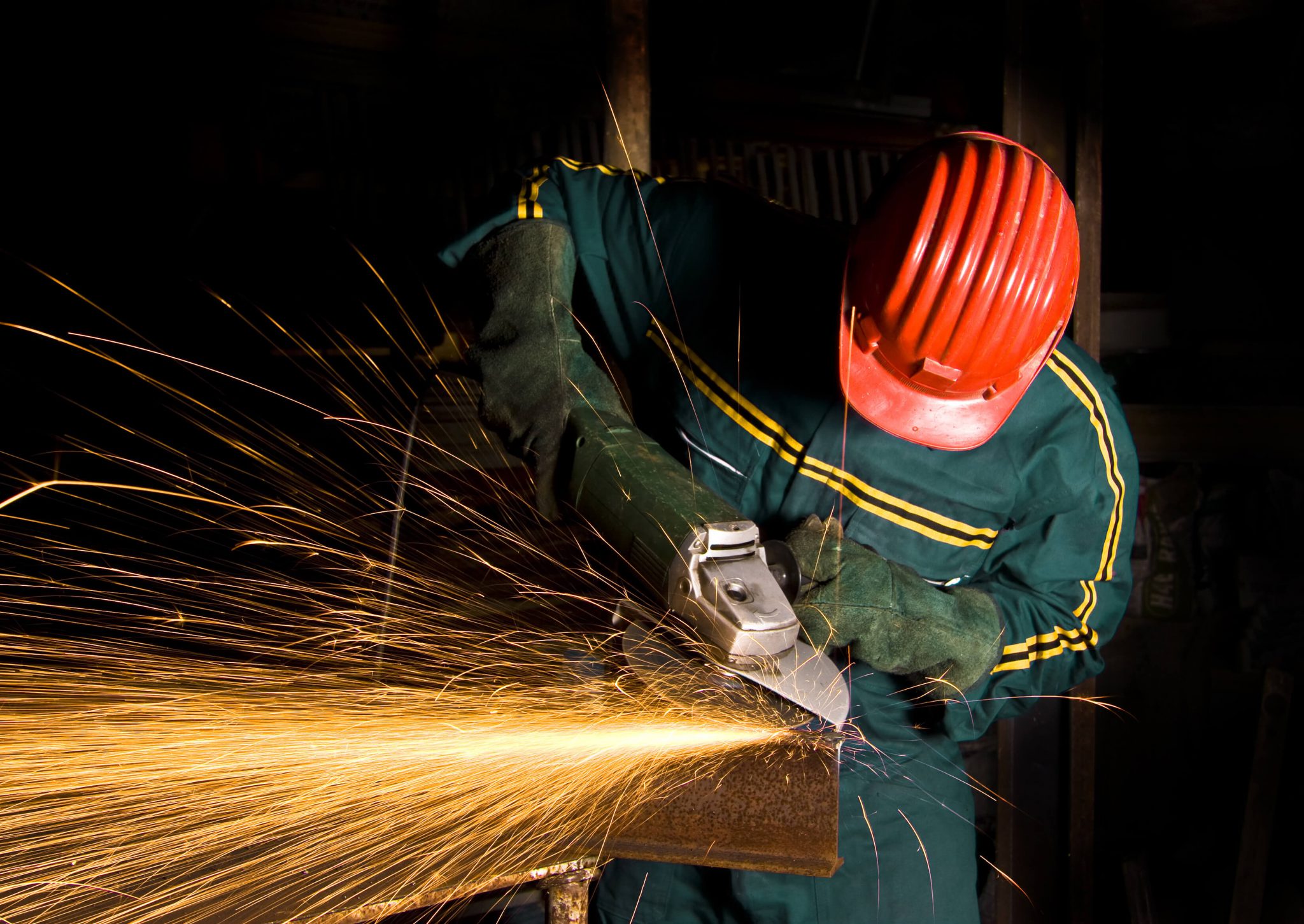 AI Will Replace Unskilled and Manual Workers
[Speaker Notes: Bulk is tasks
Lights out manufacturin]
GRADUATION
BLACKHOLE
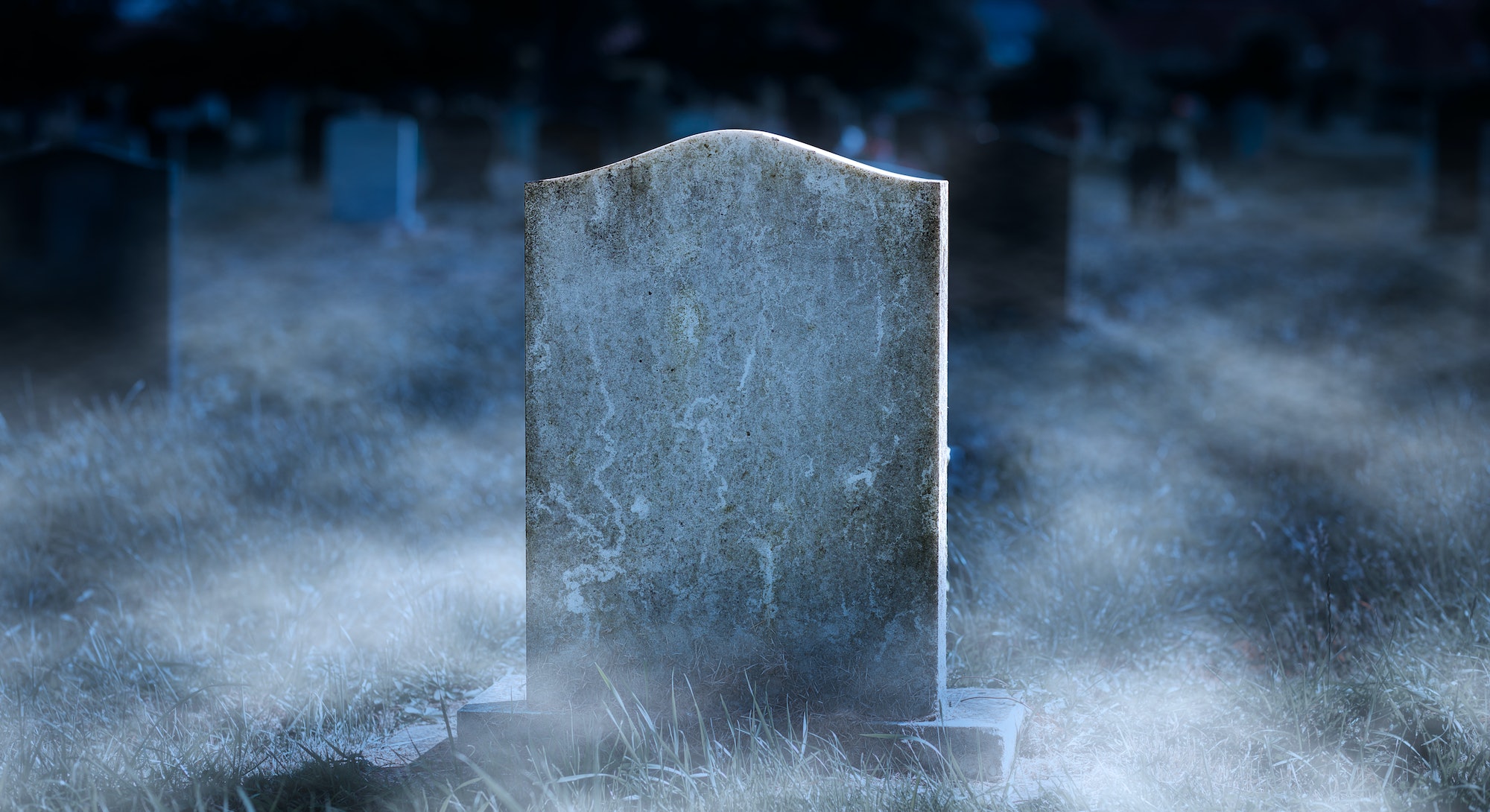 TRANSLATION

REPORT WRITING

SUMMARISATION

EMAIL DRAFTING

ANALYSING DATA
TRAINING

CUSTOMER CARE

TRAVEL PLANNING

SENTIMENT ANALYSIS

SOCIALMEDIA MONITORING
JUNIOR

2023
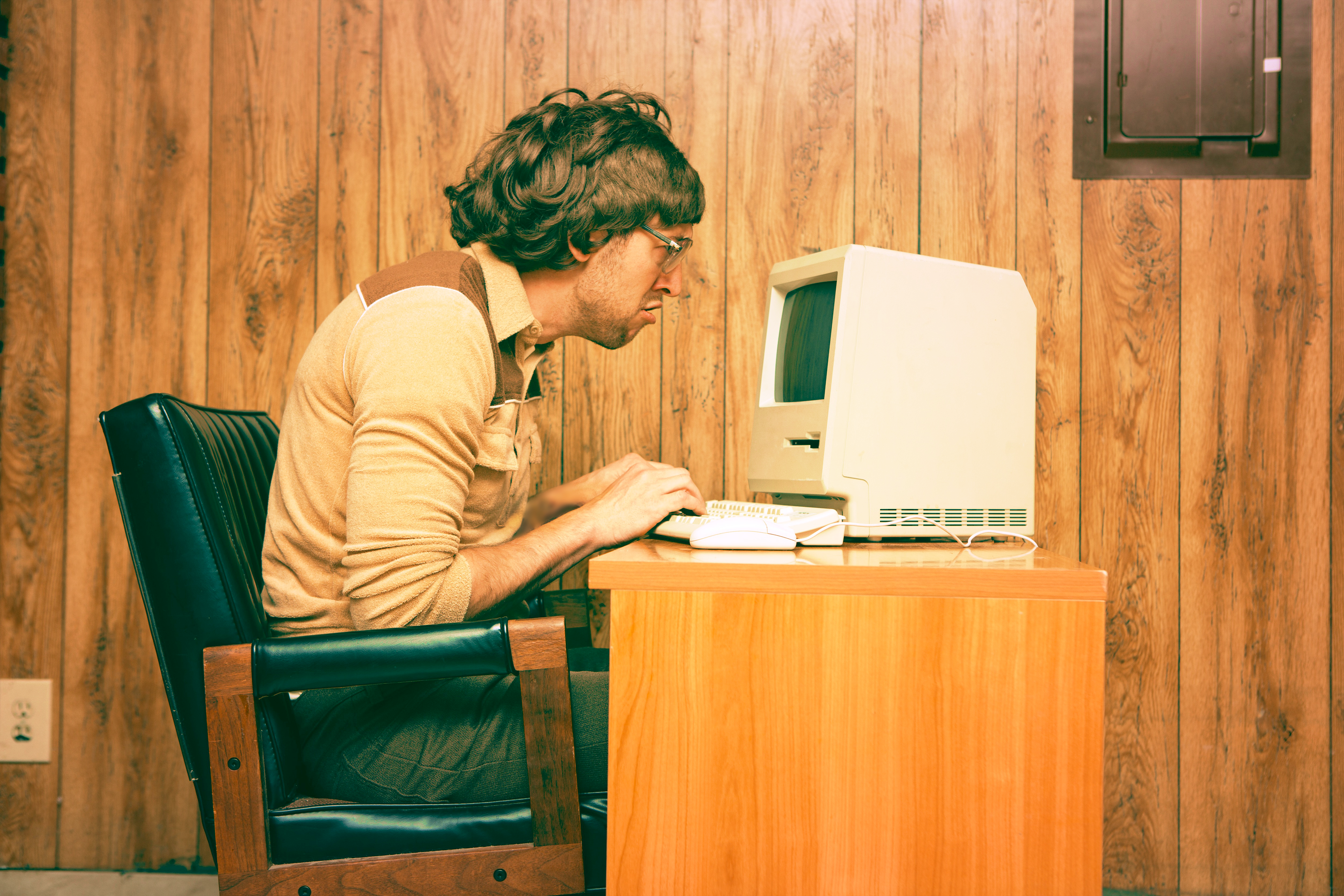 AI will not take over your job 
(for now)
Someone who knows 
how to use AI, will!
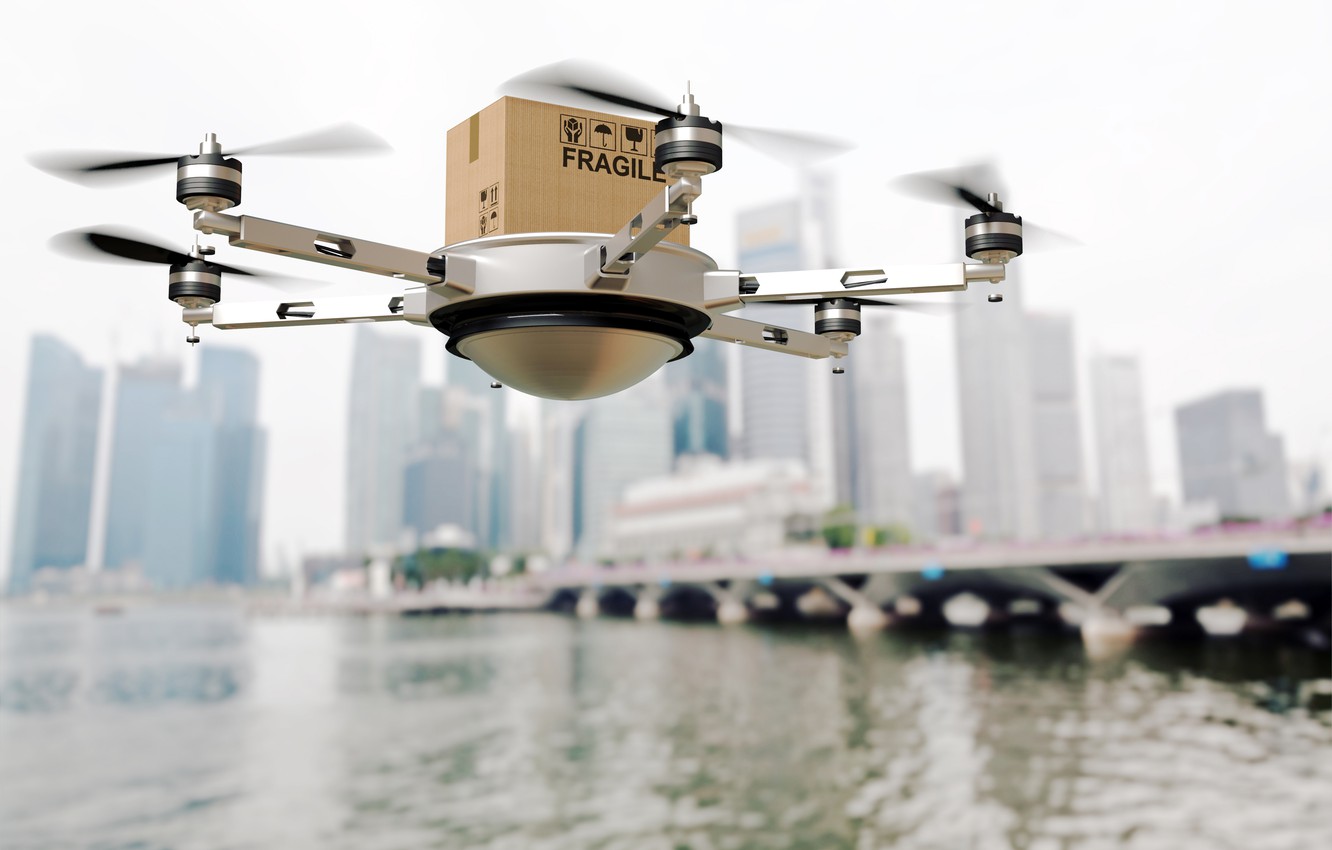 The end of the Platform Economy?
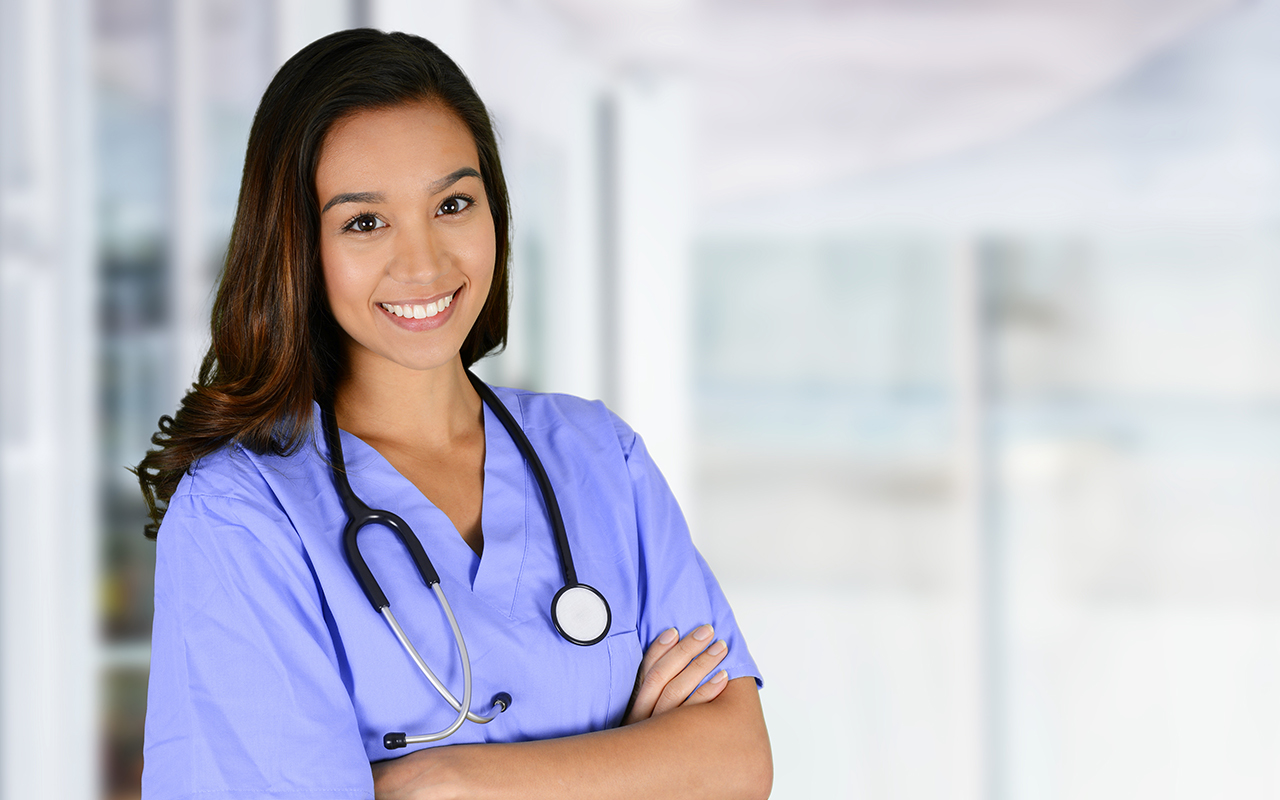 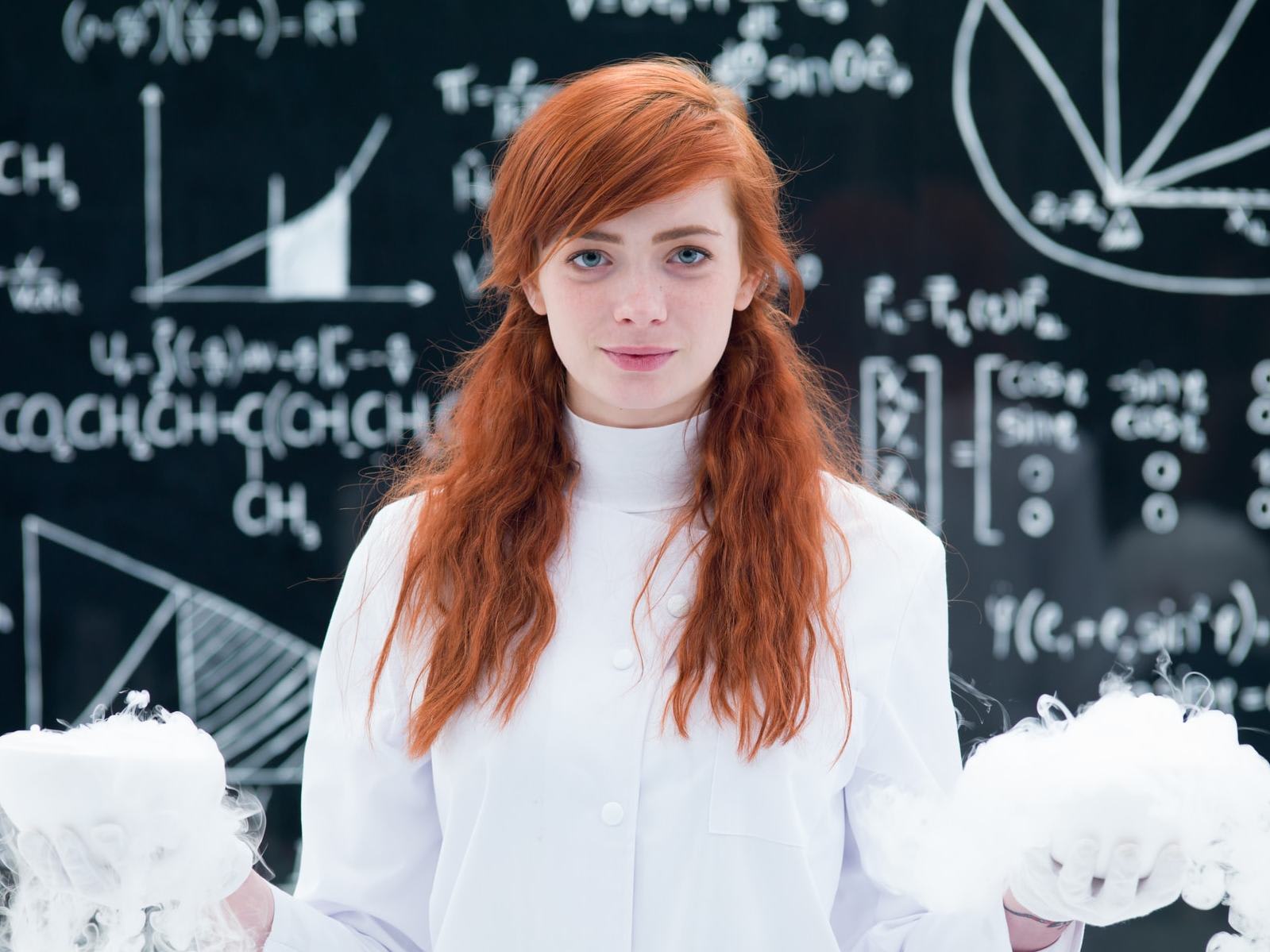 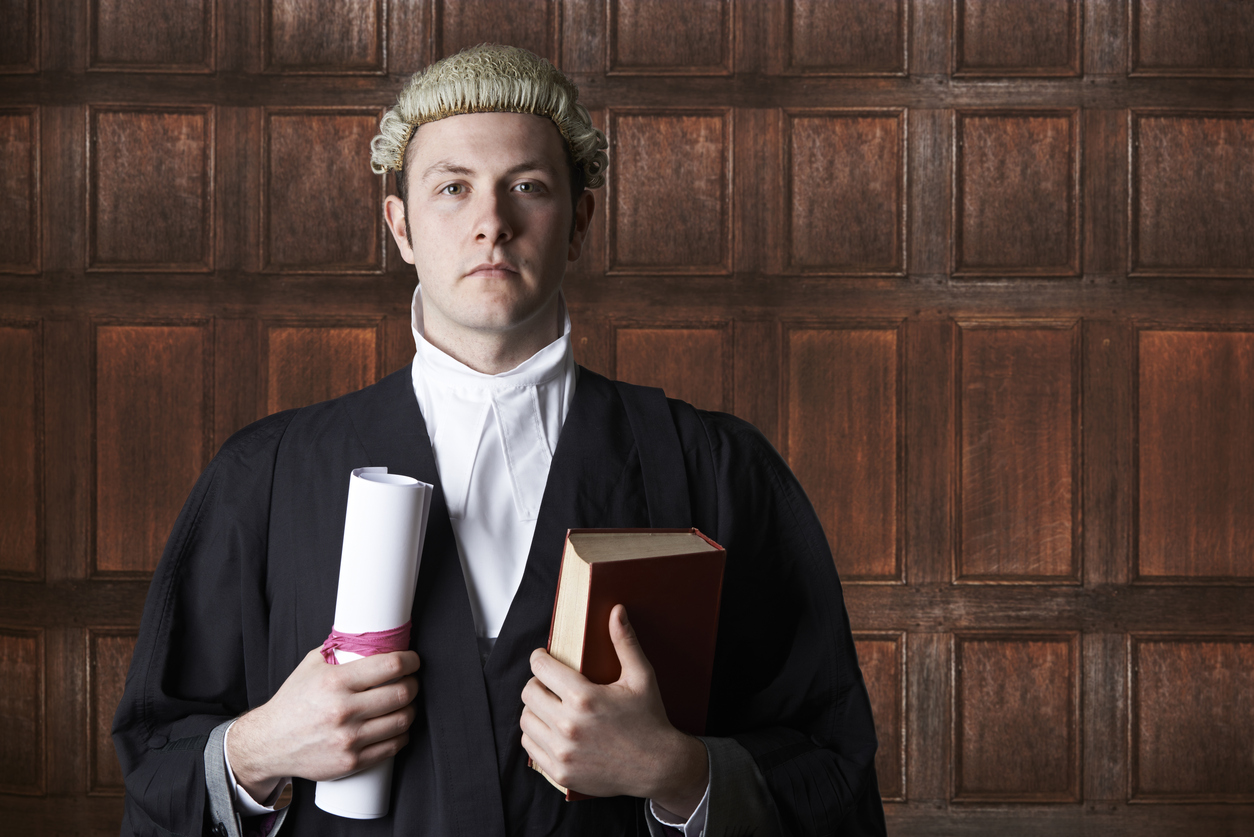 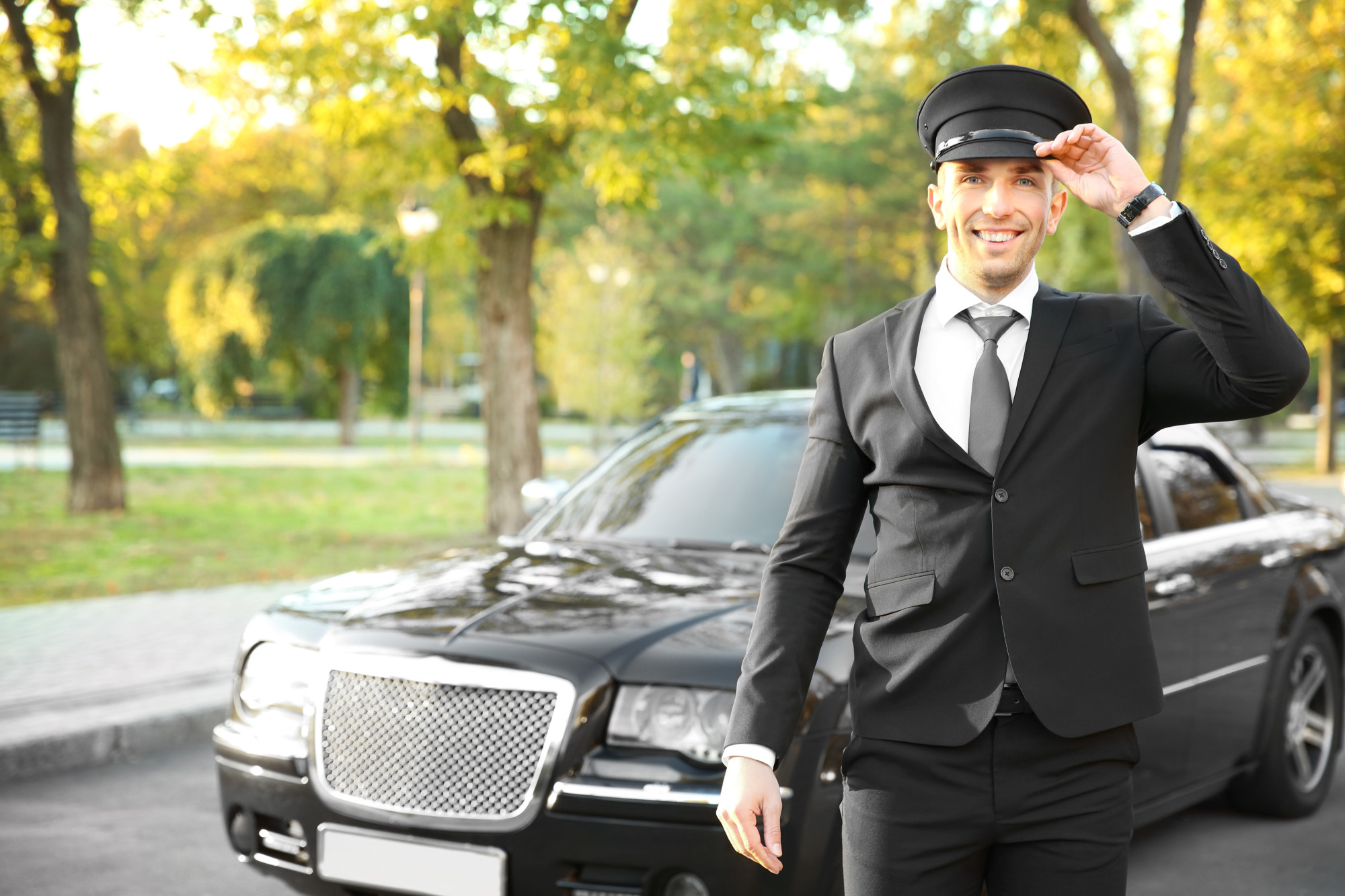 Data Analysts and Scientists
Al and Machine Learning Specialists 
Big Data Specialists 
Digital Marketing and Strategy Specialists 
Process Automation Specialists 
Business Development Professionals 
Digital Transformation Specialists 
Information Security Analysts 
Software and Applications Developers 
Internet of Things Specialists 
Project Managers 
Business Services and Administration Managers 
Database and Network Professionals 
Robotics Engineers 
Strategic Advisors 
Management and Organization Analysts 
FinTech Engineers 
Mechanics and Machinery Repairers 
Organizational Development Specialists 
Risk Management Specialists
Data Entry Clerks 
Administrative and Executive Secretaries 
Accounting, Bookkeeping and Payroll Clerks 
Accountants and Auditors 
Assembly and Factory Workers 
Business Services and Administration Managers 
Client Information and Customer Service Workers 
General and Operations Managers 
Mechanics and Machinery Repairers 
Material-Recording and Stock-Keeping Clerks 
Financial Analysts 
Postal Service Clerks 
Sales Rep., Wholesale and Manuf., Tech. and Sci.Products 
Relationship Managers 
Bank Tellers and Related Clerks 
Door-To-Door Sales. News and Street Vendors 
Electronics and Telecoms Installers and Repairers 
Human Resources Specialists 
Training and Development Specialists 
Construction Laborers
Top 20 job roles in increasing and decreasing demand across industries
*Source Future of Jobs Survey 2020, World Economic Forum
[Speaker Notes: A9: How do you think AI will impact the future of work?

Work will probably be very different in the future. 
Most of what we do will be augmented with AI. 
It will be there in the background helping us to solve problems effectively. 
Most probably, computers will become more ubiquitous. 
The large desktops will disappear and processors will be integrated in everyday devices. 
Whereas information is now restricted to a screen, in the future, it will roam through surfaces such as a table or a wall. 
Tasks will migrate between services seamlessly thus making work pervasive as well. 
The manipulation of data will become a piece of cake and everything will be connected together through Internet of Things (IOT) devices. 
The future is an interconnected one, powered by AI but with people at the centre.]
85 
(million)
Unfilled jobs
The Skills Shortage 2030
$8.5 (trillion)
Unrealised 
annual revenue
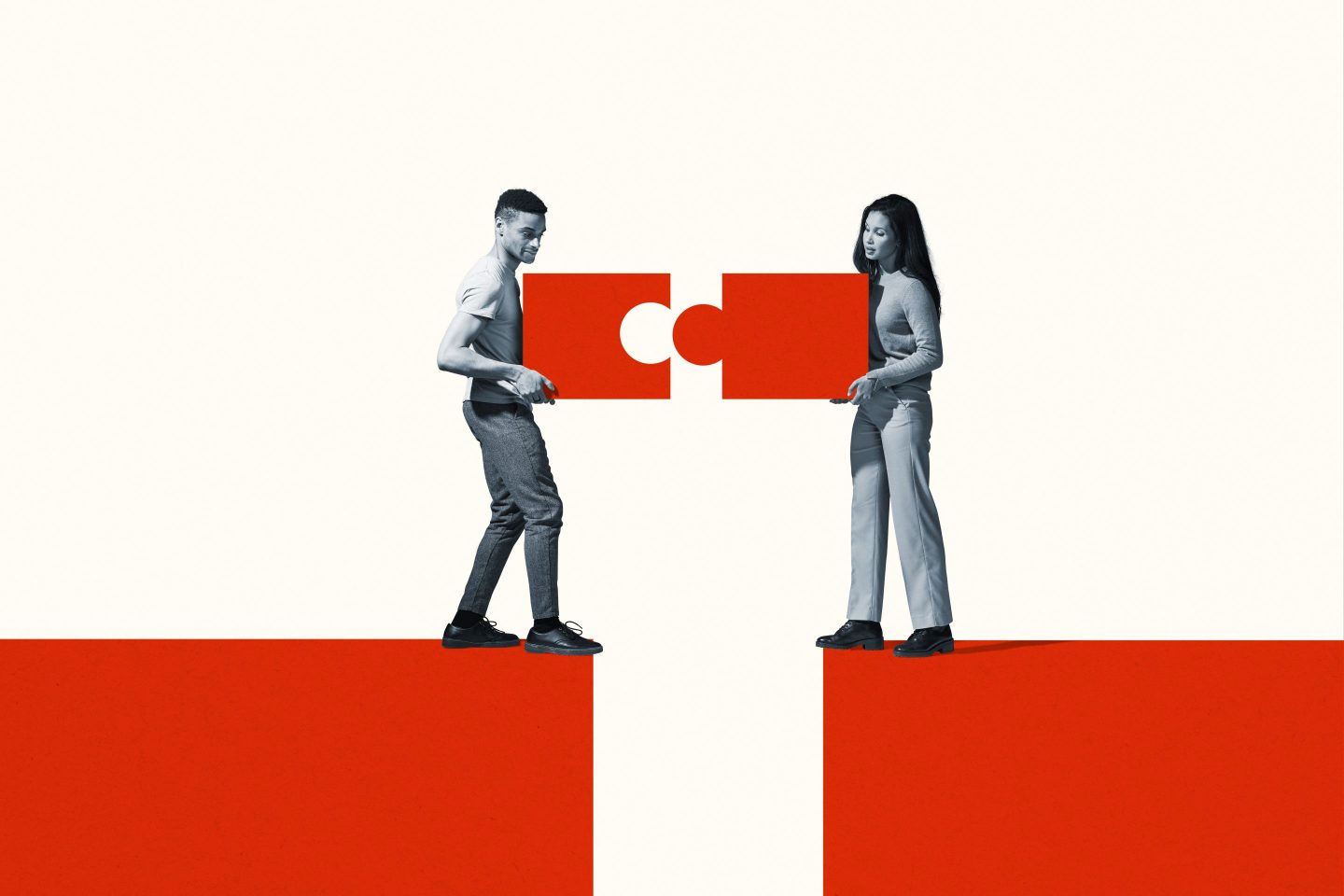 SOLUTION

Reskilling and upskilling (1 in 2)
Flexible hybrid teams
Work/life balance 
Automation
IMPACT

Team burnout 
Decreased output quality
Increased cyber security risks
Delayed product launches
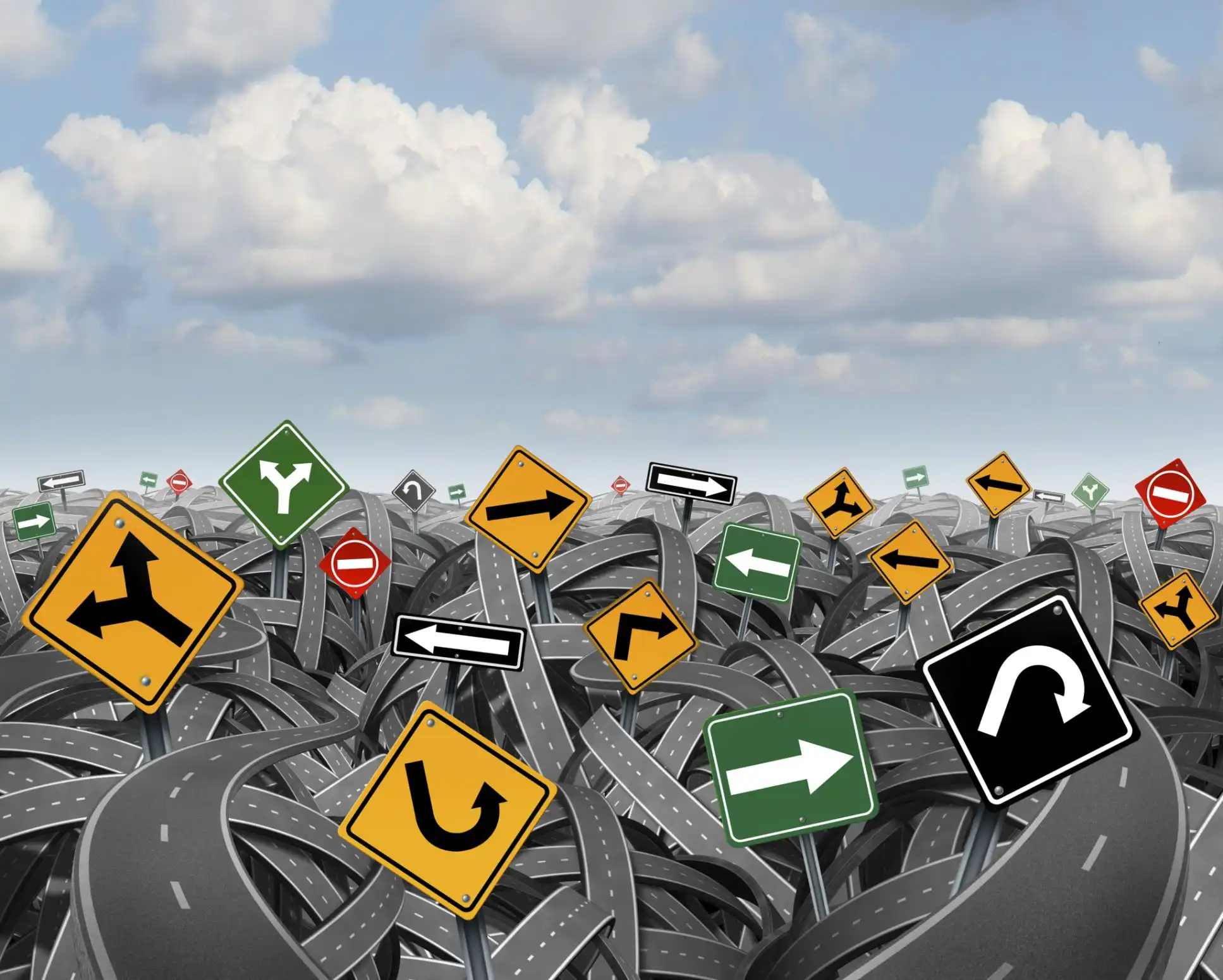 Where do i start?
The AI Transformation Process
Project 1
Small 
Quick-Win
Project 2
Medium 
Quick-Win
Project 3
Large
AI
Training
AI
Readiness Audit
AI
Strategy
Weeks to Months
Few weeks
Months to Years
Capacity Building
[Speaker Notes: Q Rachel: When it comes to AI, how long would such a process take?
A7: How long will the AITP take?

The length really depends on the project. You have to keep in mind that there are many variables in such projects such as; what data is available, the quality of the data, the volume of data available, which algorithm to use, identifying the best approach to deploy such systems, what training is required, etc. An initial project will probably take between six months and three years. Then the cycle is repeated.]
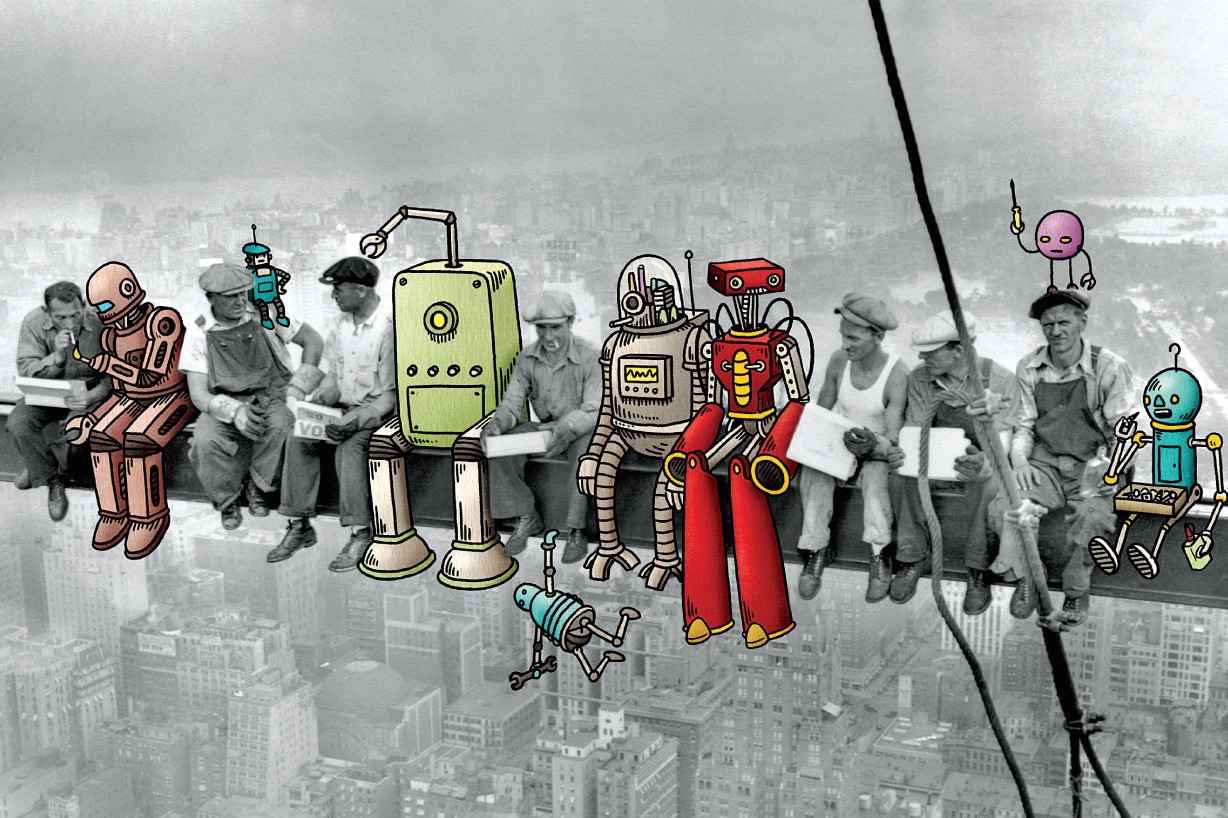 THANK YOU
Prof. Alexiei Dingli
alexiei.dingli@um.edu.mt